Steps to solve simple linear simultaneous equations
Decide if the equations are in the correct form (ready to add or subtract).
2*.  Decide whether we need to manipulate the equations first.
Decide if we need to add or subtract.
Successfully add or subtract algebraic expressions, possible involving negative numbers.
Solve a linear equations, possibly involving negative numbers.
Substitute the solution into an algebraic equation.
Solve another linear equation.
Substitute the two solutions into one of the two algebraic equations to check the answer.
Linear Simultaneous Equations: Ready to be Added/Subtracted (step 1)?
True/false
Reflect
Your Turn
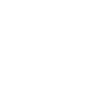 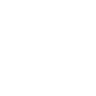 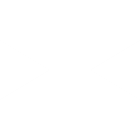 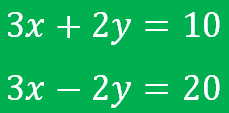 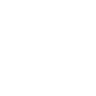 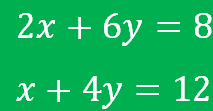 For more videos visit mrbartonmaths.com/videos
Rule
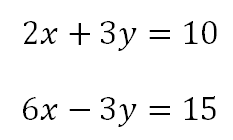 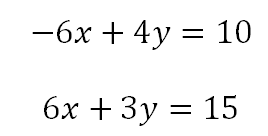 Yes    /    No
Yes    /    No
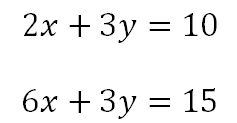 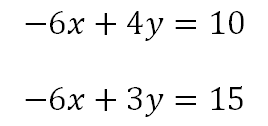 Yes    /    No
Yes    /    No
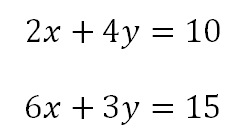 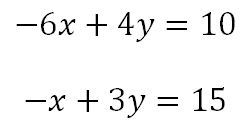 Yes    /    No
Yes    /    No
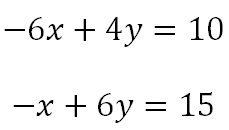 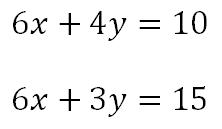 Yes    /    No
Yes    /    No
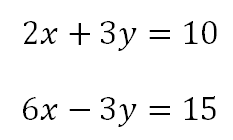 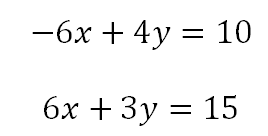 Yes    /    No
Yes    /    No
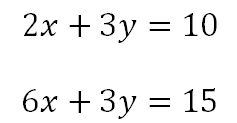 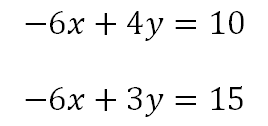 Yes    /    No
Yes    /    No
Yes    /    No
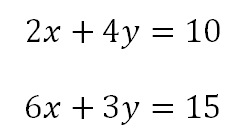 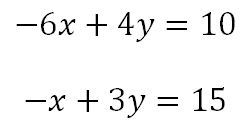 Yes    /    No
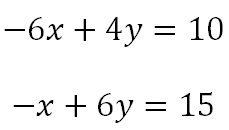 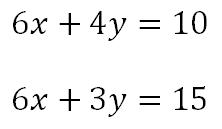 Yes    /    No
Yes    /    No
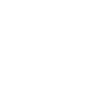 Your Turn
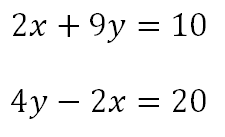 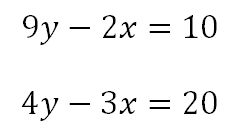 Yes    /    No
Yes    /    No
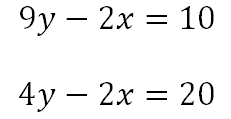 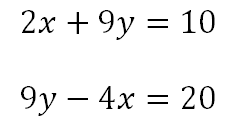 Yes    /    No
Yes    /    No
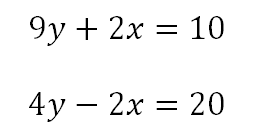 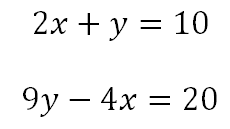 Yes    /    No
Yes    /    No
Your Turn - ANSWERS
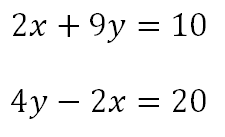 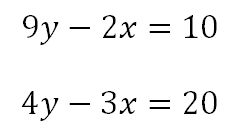 Yes    /    No
Yes    /    No
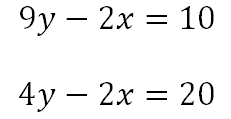 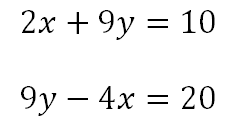 Yes    /    No
Yes    /    No
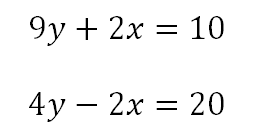 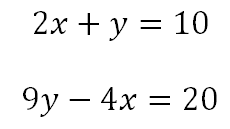 Yes    /    No
Yes    /    No